EU involvement in sustainable environment: Policy, implementation and cooperation opportunities for Taiwan
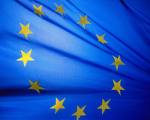 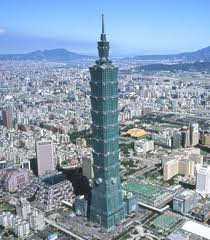 Vincent Rollet (羅文笙), PhD

2011 Jade Mountain Forum on Sustainable Environment
2011年玉山永續環境論壇
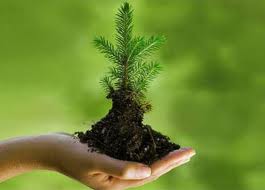 National Cheng-Kung University, Tainan, 21 April 2011
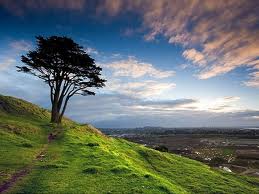 Plan
Development and principles of the EU environment policy

The EU 6th Environment Action Program (2000-2012): Priorities  and implementation

Challenges of the EU environmental policy

EU’s involvement for sustainable development beyond Europe

Opportunities of cooperation between Taiwan and the EU in the domain of sustainable environment
I. DEVELOPMENT AND PRINCIPLES OF THE EU ENVIRONMENT POLICY
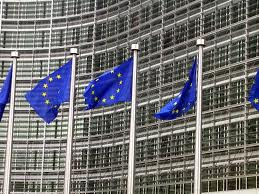 a) Evolution of the EAPs

1st European Environment Action Program (EAP) (1973-1976).
2nd EAP (1977 - 1981)
3rd EAP (1982 – 1986)
4th EAP (1987 - 1992)
5th EAP (1992 - 1999)
6th EAP (2000-2012)
- Resolution of certain specific problems >> a more horizontal, preventive and integrated approach.

 Synergies between business and environmental goals 

- “Sustainable development” as a normative reference for environmental policy in the EU from the beginning of the 1990s onwards.
b. Principles

Principle of correction at source:  Negative environmental effects should be prevented at the earliest possible stage. 

Precautionary principle: It requires governmental action where scientific evaluation indicates that an industrial process or an industrial or consumer product is likely to have an irreversible impact on the environment, human health or plant health.
 
“Polluter pays” principle: At the heart of many EU laws dealing with standards for industrial products and emissions. It provides a direct incentive for potential polluters not to pollute. Ex: 2004 Directive on Environmental Liability
 
Principle of access to Information, Public Participation in Decision-making and Access to Justice in Environmental Matters.
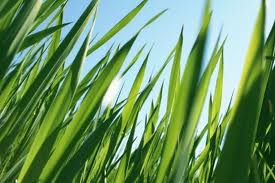 II. THE EU 6th ENVIRONMENTAL ACTION PROGRAM (2000-2012)
A) 5 main avenues for strategic action

Improving the implementation of existing legislation
 
Integrating environmental concerns into other policies

Working in partnership with business

Empowering citizens and changing their behaviour

Taking account of the environment in land-use planning and management.
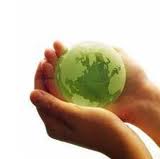 B) 4 priority areas

Climate change

Nature and biodiversity

Environment, health and quality of life

Waste management
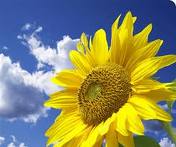 Addressing climate change issue
European Union's aim is to reduce greenhouse gas emissions by 8% by 2008-2012 compared with 1990 levels

The EU efforts to meet the challenges of climate change are:

The integration of climate change objectives into various Community policies, in particular energy policy and transport policy

Improved research on climate change

The improvement of the information provided to citizens on climate change

Preparing society for the impact of climate change
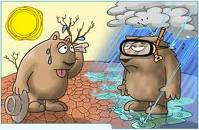 The reduction of greenhouse gases by means of specific measures to improve energy efficiency, to make increased use of renewable energy sources and to make energy savings

    + April 2009: New Renewable Energies Directive 
     Each member state has to increase its share of renewable energies – such as solar, wind or hydro –to raise the overall share from 8.5% today to 20% by 2020.
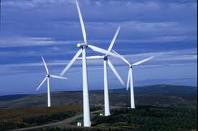 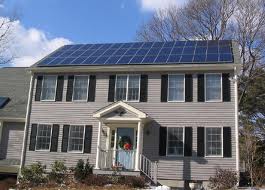 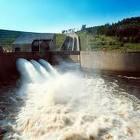 Establishment of an EU-wide emissions trading scheme (ETS) since 2005. 

+ EU ETS works on the "cap and trade" principle








+ Today, the EU ETS covers some 11,000 power stations and industrial plants in 30 countries (the 27 EU Member States plus Iceland, Liechtenstein and Norway).

+ Airlines will join the scheme in 2012. The EU ETS will be further expanded to the petrochemicals, ammonia and aluminium industries and to additional gases in 2013.
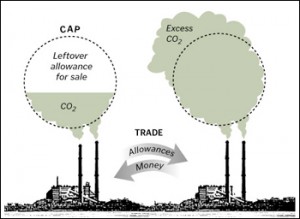 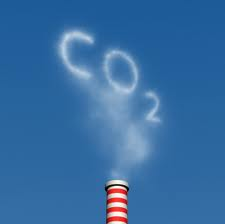 Protecting Europe’s fragile nature and biodiversity
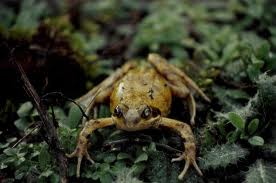 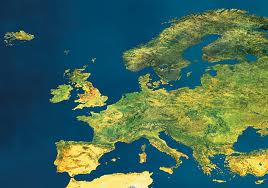 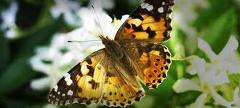 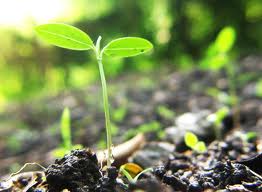 3 thematic areas: Biodiversity, Air quality & Clean water
Biodiversity

The EU is committed to the protection of biodiversity and to halting biodiversity loss within the EU by 2020

Natura 2000: Network of 26.000 protected areas in all the Member States and an area of more than 750.000 km2, which is 18% of the EU’s land area
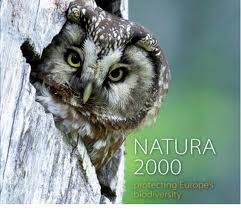 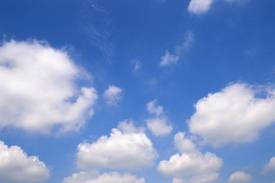 Air quality

Still a major concern for many European citizens

“Urban air pollution, especially particulate matter, causes significant health problems throughout the region, reducing the life expectancy of residents of more polluted areas by over one year”. (WHO)
Immediate measures (in 2011) are, e.g.:

      + Revision of the sulphur content of bunker fuels

      + Review and further reducing emissions from vehicles and  machinery: Sustainable Urban Mobility Plans
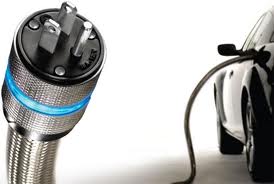 Clean Water

2000: Water Framework Directive (WFD)

A new legislative approach to managing and protecting water, based not on national or political boundaries but on natural geographical and hydrological formations: river basins

Measures under the WFD:
  + to prevent and reduce the pollution of water resources, 
  + to promote sustainable water use, 
  + to improve the condition of water,
  + to mitigate the effects of floods and droughts in the territory of the European Union.

Ex:  Measures to fight water scarcity
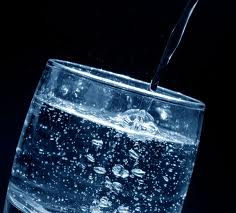 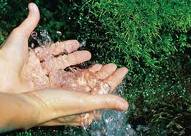 Environment, health and quality of life
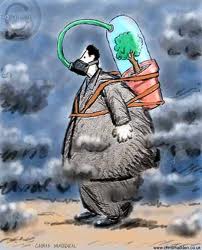 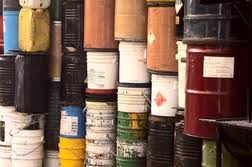 To achieve a quality of the environment which does not give rise to significant impacts on, or risks to, human health

Measures:

Identifying the risks to human health, including that of children and the elderly, and setting standards accordingly;

Introducing environment and health priorities into other policies and standards on water, air, waste and soil;

Intensifying research on health and the environment;

Banning or limiting the use of the most hazardous pesticides and ensuring that best practice is applied

Developing a new system for the evaluation and the risk management of chemicals;
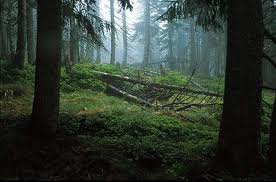 Ex: REACH :Registration, Evaluation, Authorization and Restriction of Chemical substances (2007)

- Places greater responsibility on industry to manage the risks from chemicals and to provide safety information on the substances.

- Manufacturers and importers are required to gather information on the properties of their chemical substances, which will allow their safe handling, and to register the information in a central database run by the European Chemicals Agency (ECHA) in Helsinki
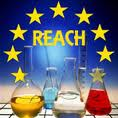 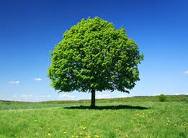 Waste Management
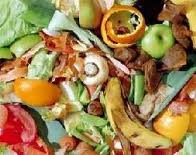 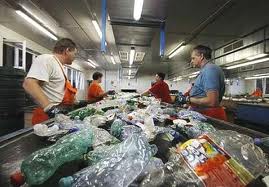 Each year in the European Union alone we throw away 3 billion tonnes of waste - some 90 million tonnes of it hazardous

The EU is aiming for a significant cut in the amount of rubbish generated, through :

New waste prevention initiatives, 

Better use of resources

Encouraging a shift to more sustainable consumption patterns.
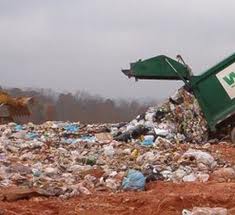 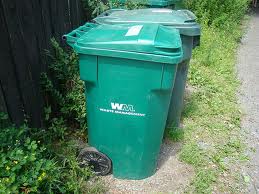 The European Union's approach to waste management is based on three principles:

Waste prevention



Recycling and reuse



Improving final disposal and monitoring
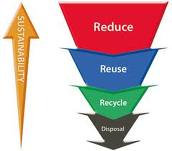 III> CHALLENGES OF THE EU ENVIRONMENTAL POLICY
Member States included many green initiatives in their economic recovery plans, seeking to move towards a low-carbon and resource-efficient economy

Although progress is evident in some environmental areas, further efforts are needed in many others.
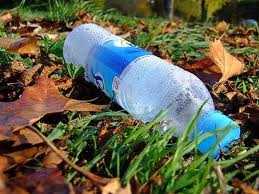 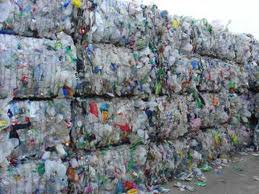 Climate change
Increasing number of natural disasters linked to climate change (floods, wind storms, extreme temperatures and droughts) in EU-27
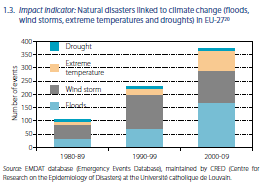 A level of Electricity produced from renewable energy sources (in terms of % of gross electricity consumption) still far from EU target

(Note: EE: Estonia, EL: Greece)
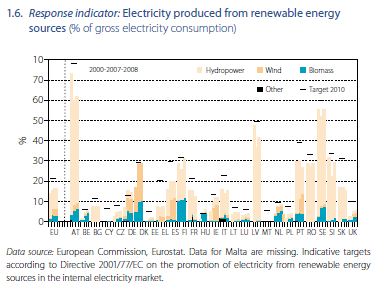 An increase in terms of final energy consumption of transport
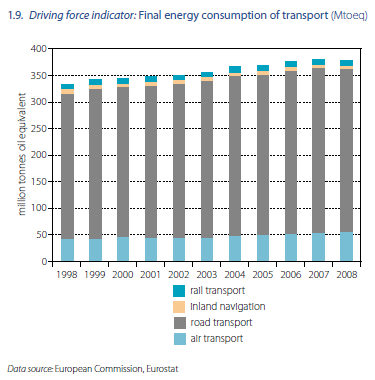 Nature and biodiversity
The EU biodiversity picture remains mixed, with positive developments for some species and habitats overshadowed by worrying trends elsewhere

Grasslands, wetlands and coastal habitats are the most vulnerable

Protection of soil biodiversity continues to present a challenge
Health and environment
Urban population exposed to air pollution by particles still very high.
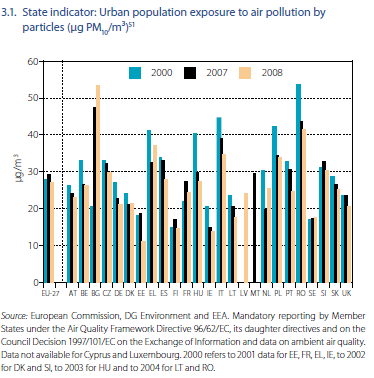 Urban population exposed to air pollution by ozone still high
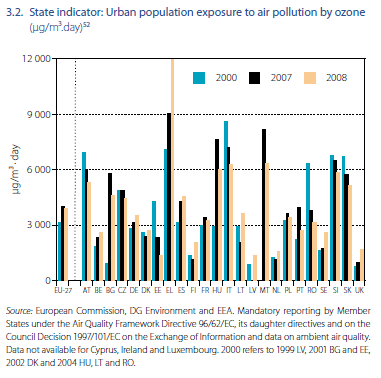 Waste Management
An increase of total waste generated
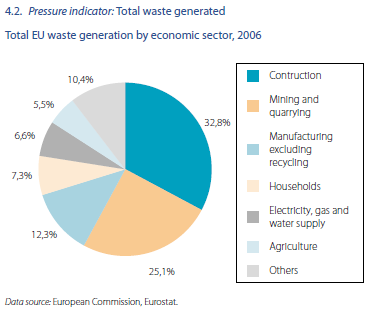 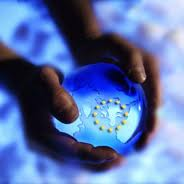 IV> EU’s involvement for sustainable development beyond Europe
High-level bilateral dialogues on environment (Australia, Brazil, Canada, China, India, Japan, Russia and the United States.)

Regional and sub-regional dialogue: ASEM & EU-ASEAN

Dialogue and cooperation on environment and sustainable development in the context of multilateral processes: OECD, G8
promotes environmental protection and the safeguarding of natural resources worldwide

Global and regional programmes: Environment and Tropical Forests Programme & Asia Pro Eco programme
V> Opportunities of cooperation between Taiwan and the EU in the domain of sustainable environment
A. Research and academic cooperation

1) With the European Commission

     > 7th EU Framework Program for Research an Technological Development (FP7) : 864 billions of euros to Environment-related research between 2007 and 2013
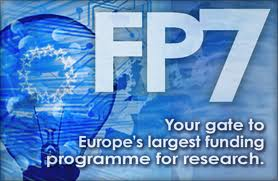 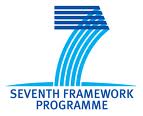 2) With EU Member States

FRANCE

# 3 main frameworks to support Taiwan-France research in Environment

1. NSC/ANR “Blanc International” Programme 

           - A collaboration agreement was signed between the French National Agency for Research (ANR) and the National Science Council of Taiwan (NSC) in order to facilitate the setting-up and implementation of scientific projects of quality jointly proposed by French and Taiwanese research teams

        - All fields of Science and Technology are eligible

        - Priority will be given to projects falling within the scope of the following areas:

Social Science and Humanities
Environment
Energy
Information and Communication Science and Technologies
Nanoscience and Nanotechnologies
                                 Biology-Health-Biotechnologies-Technologies for Health
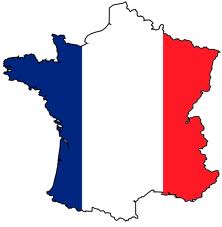 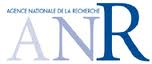 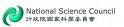 Planned schedule:

- Closing of the ANR call for proposals: April 14th, 2011
- Joint ANR/NSC decision and publication of the results: November 2011
- Possible start of projects: December 2011-January 2012
 
Further information: http://www.fi-taipei.org/

2. ORCHID Program

     Initiated by the NSC, the French MOFA and the French Institute in Taipei. 

    Through two calls for proposal every year, it offers the opportunity to support common research projects and scientific workshop initiated by French-Taiwanese research teams.

   All fields of Science and Technology are eligible. 

Schedule:
Closing of the ORCHID call for proposals: May 20th, 2011
Joint ORCHID/NSC decision and publication of the results: December 2011
Possible start of projects: January 2012

Further information: http://www.fi-taipei.org/
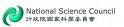 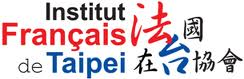 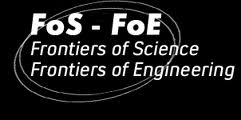 3. « Frontiers of Science » Program

   Since 2007, the French MOFA, the Ministry of Higher Education and Research and the main French scientific institutions organize prestigious symposia with Taiwan.

   Destined to gather promising and talented French young researchers to have cross-disciplinary interactions with fellow scientists of Taiwan.

   Starting point of innovative and sustainable cooperations between French and Taiwanese research teams

   Further information: http://www.sciencefrontiers.fr/?lang=en
    And 
http://www.ora.nsysu.edu.tw/FT-FoS/FTFoS2010.htm
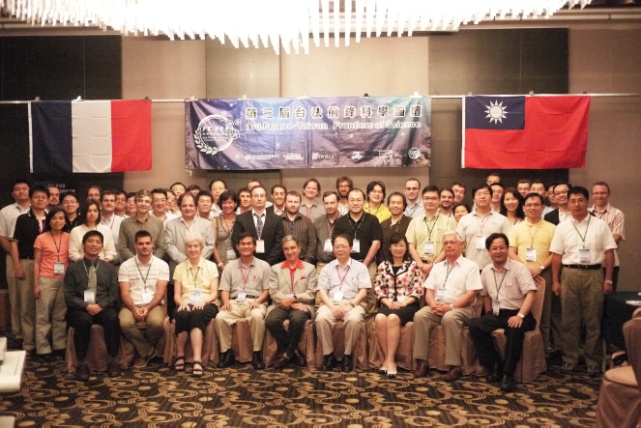 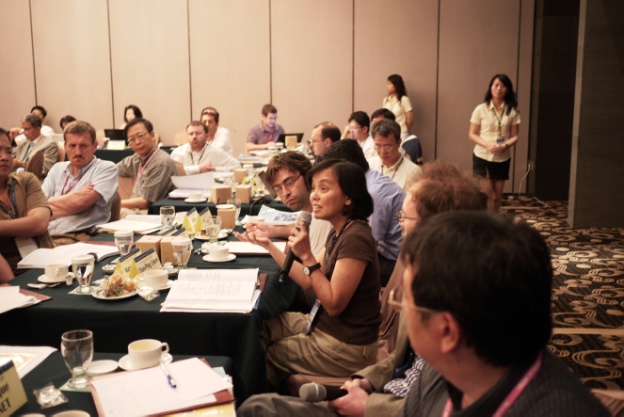 # French research institutions in the domain of sustainable environment
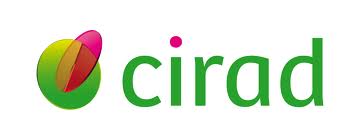 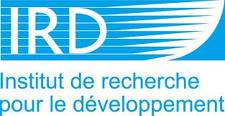 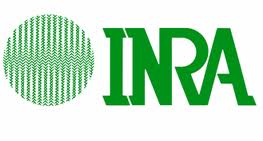 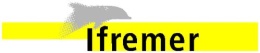 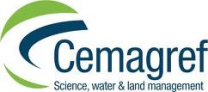 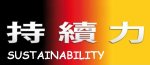 GERMANY

- « Sustainability Project », German Institue in Taipei

Objective: To connect German-Taiwanese partnerships in science, economy and culture with the debate on sustainability in Taiwan.

Further information : http://www.taipei.diplo.de/Vertretung/taipei/en/Startseite.html
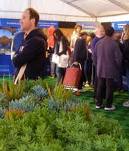 Some useful tools to build partnerships:
 
To contact the concerned researchers directly

To send doctorate or post-doctorate students to targeted research institutions

To invite European researchers to conferences held in Taiwan

To participate to international events on sustainable environment in Europe.

Networking events, EU Info days,…
International Conferences in Europe,…

   * May 24, 2011: Europe Renewable Energy Conference, Brussels

   * May 24-27, 2011: EU Green WEEK, biggest annual conference on European environment policy. (http://ec.europa.eu/environment/greenweek/ )

   *May 31, 2011: EU Sustainable Chemicals Management Conference 2011, Brussels
….
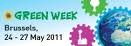 B. Networking, international visibility, advocacy, etc..

1/ Asia Europe Environment Forum (ENVforum) http://www.asef.org/index.php?option=com_programme&task=view&id=17&Itemid=162

2/ Advocacy cooperation with  European NGOs involved in the EU Environmental policy-making: Ex: Green 10

3/ OECD/ Global Forum on Environment (GFENV)
http://www.oecd.org/document/51/0,3746,en_2649_33713_42110515_1_1_1_1,00.html

Etc…
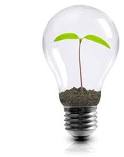 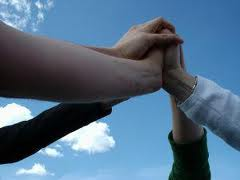 Thank you for your attention!
Thank You
  Merci!        謝謝!
                                        ¡Gracias!
                  
                              Danke schön!
                               
Grazie!
                                                                     Obrigad@!
                         σαςευχαριστώ !